ГОНЧАРНОЕ ИСКУССТВО        СТИЛИ РОСПИСИ ДРЕВНЕГРЕЧЕСКИХ СОСУДОВ
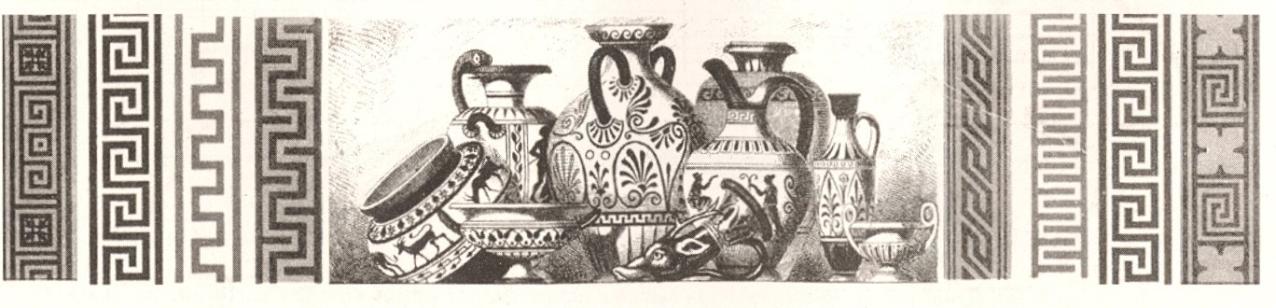 Из опыта работы учителя школы №359  Чепрасовой Е. Ю.
Добыча глины
Хорошего качества бурую и красную глину добывали в   12 км. от Афин со дна реки Кефис.
Глину месили ногами
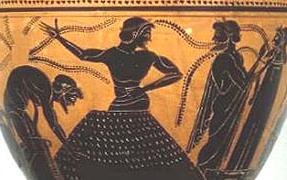 Гончарное искусство
Гончар вращает одной рукой круг, а другой с помощью шаблона формирует сосуд. На стене –кувшины для питья и смачивания глины. Сырая глина лежит перед столом.
… И завершенность линий их 
    Звучит как полнопевный стих. 
                           В. Брюсов
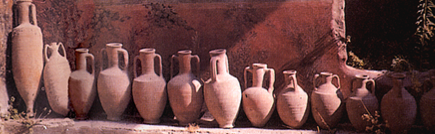 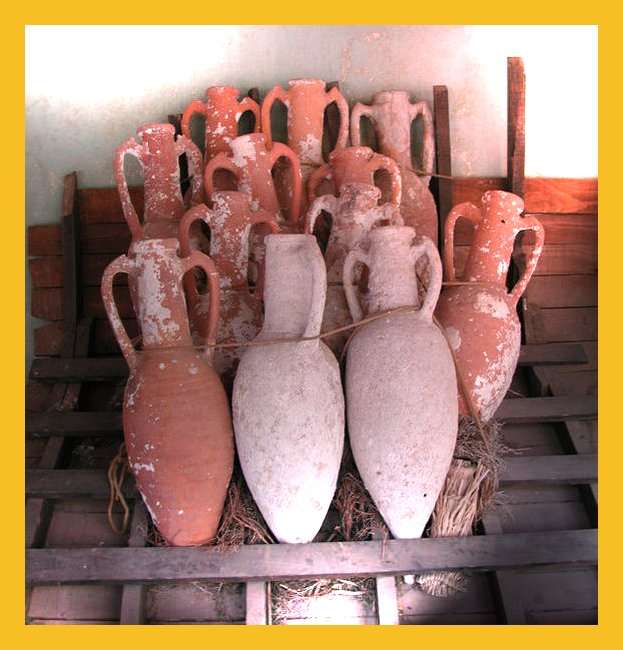 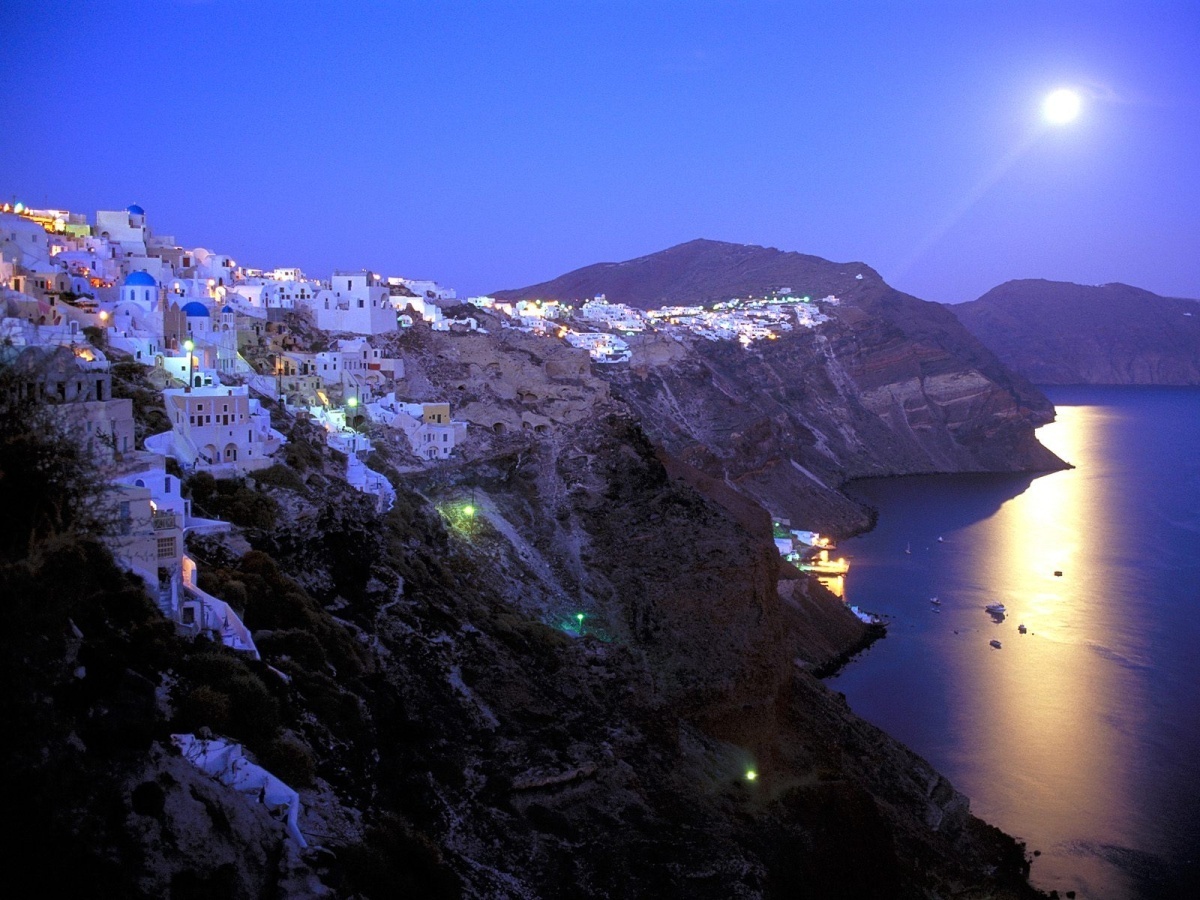 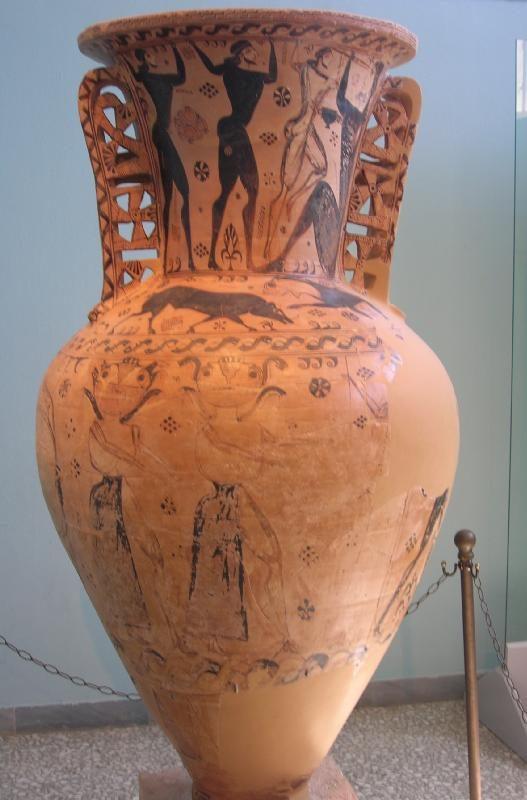 … То вазы –                 гиганты, 
то карлики вазы, 
и каждая ваза с рисунком –   рассказом !
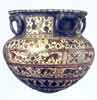 Меандр - геометрический орнамент из непрерывной кривой или ломаной под прямым углом линии.
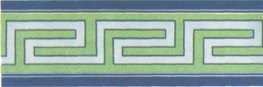 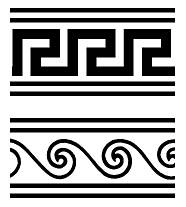 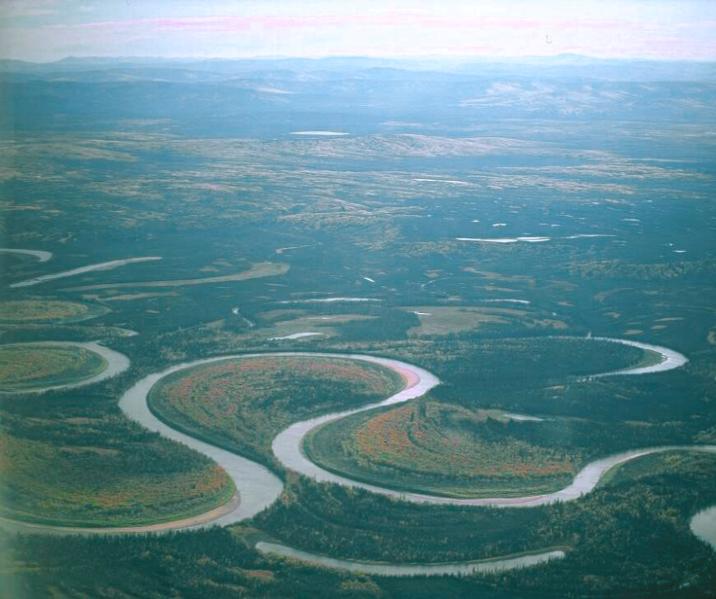 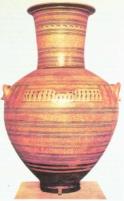 Геометрический стиль
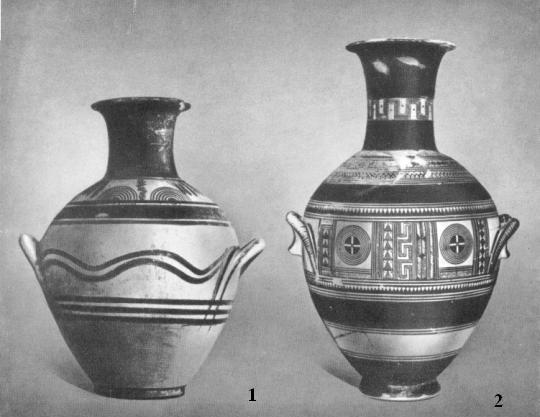 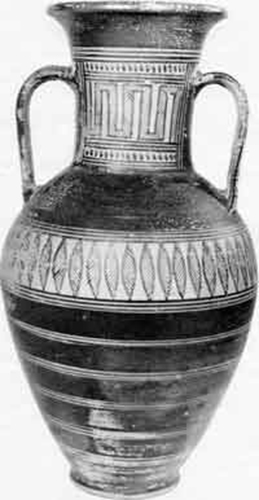 Возвращение к древнему знаково-символистическому языку. Роспись наносилась коричневой краской.
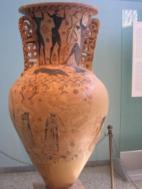 IХ-VIII век до н.э.
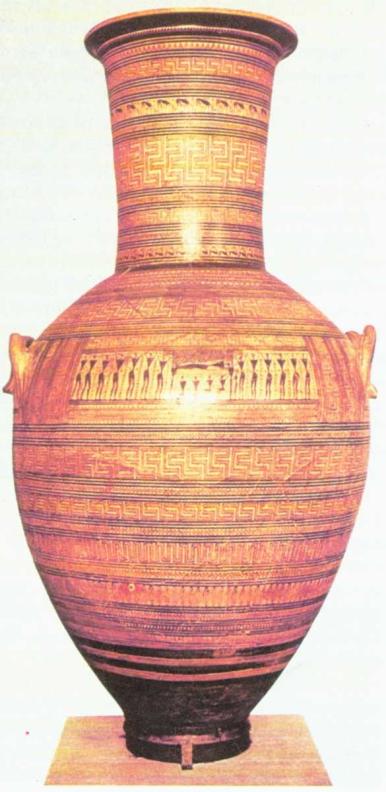 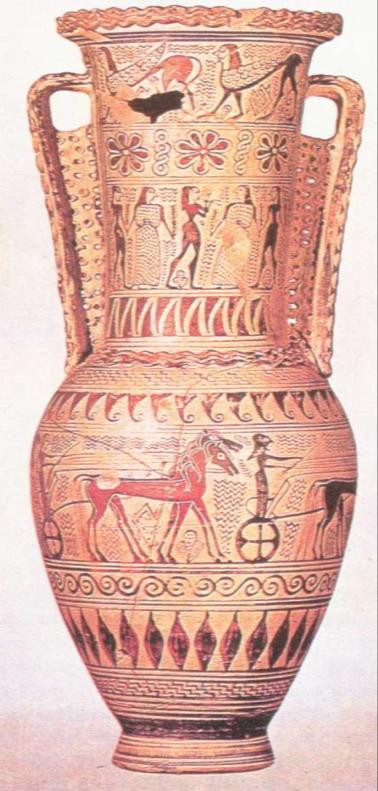 - В более поздних вазах  «геометричес- кого стиля» появляется схематическое изображение людей и животных.
Ковровый стиль
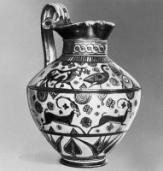 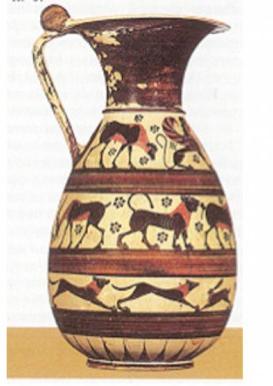 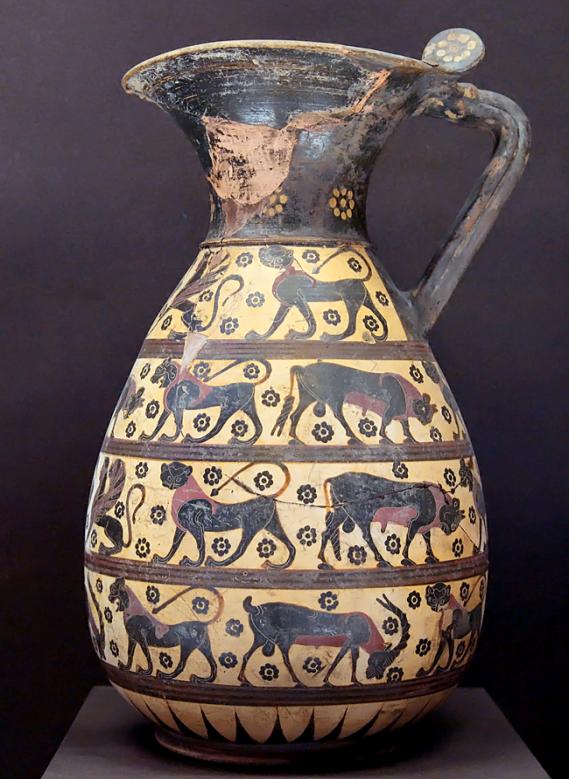 Конец VII века до н.э.
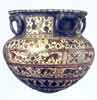 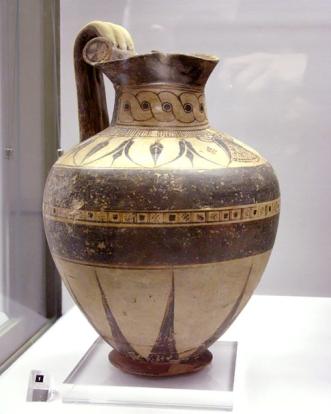 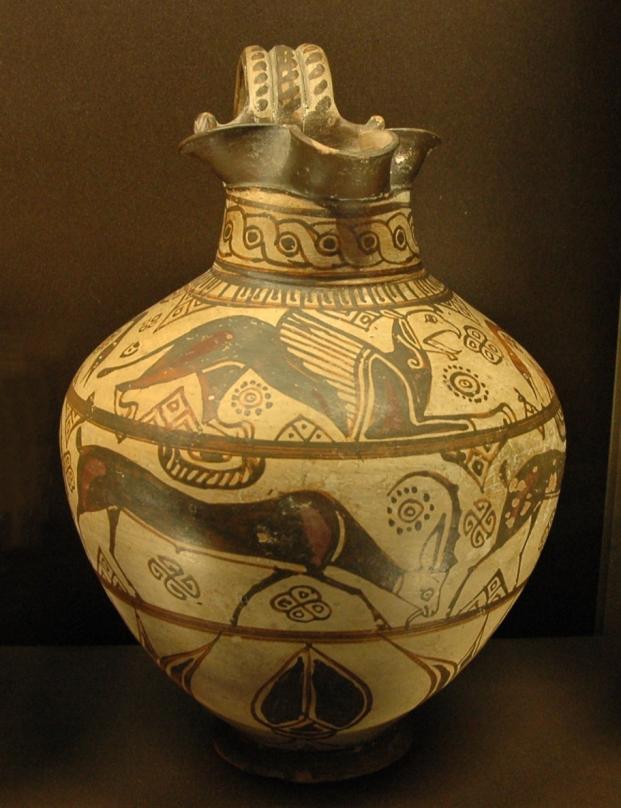 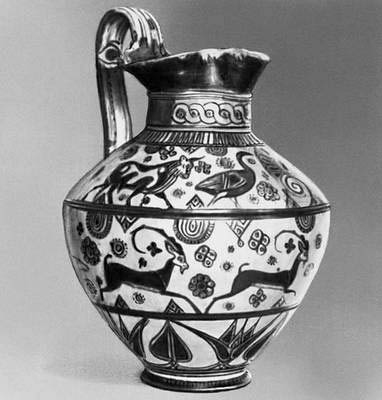 В росписи используют «восточные» мотивы. 
   В палитре – черный лак          и   пурпурная краска.
Чернофигурный стиль
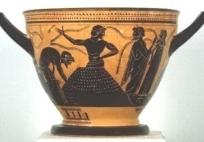 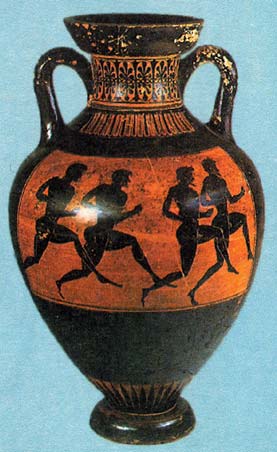 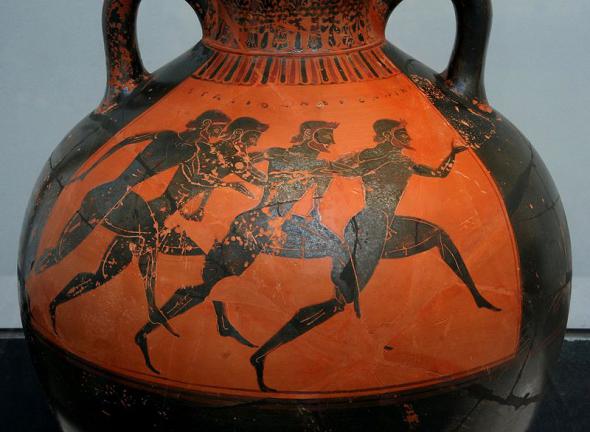 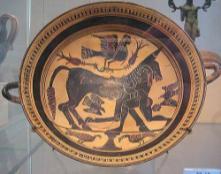 VI век до н.э.
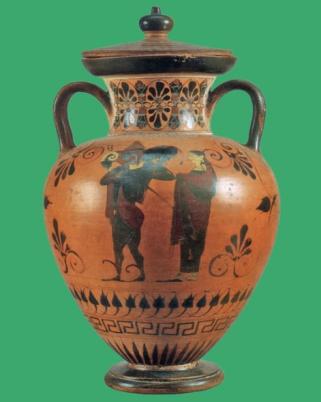 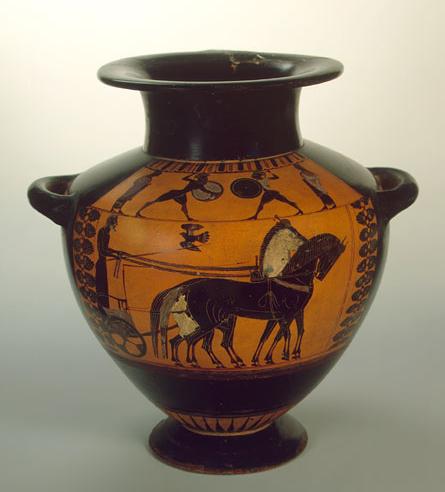 Исчезает деление на горизонтальные фризы, их сменяют  многофигурные сцены.
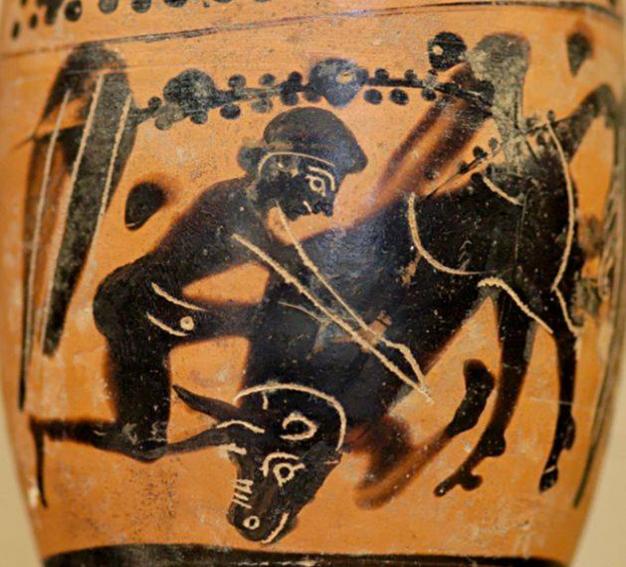 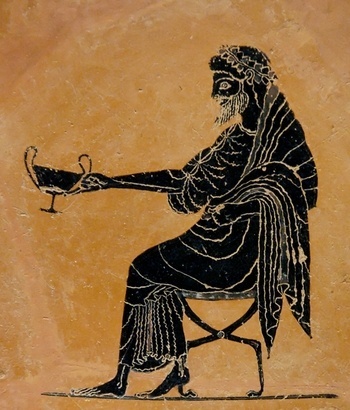 Густым черным лаком закрашивают фигуры,  на которых с помощью процарапывания уточняют детали.
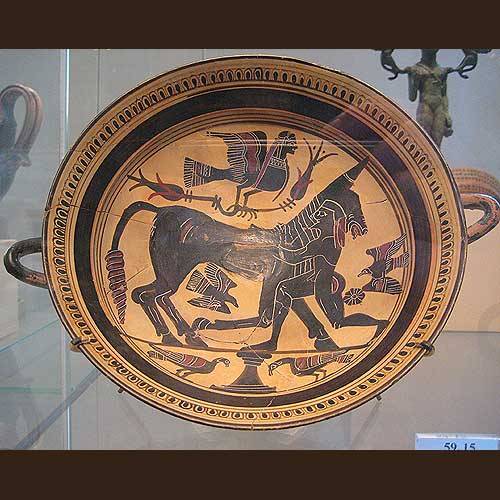 Сосуды украшают изображения людей, животных, птиц…
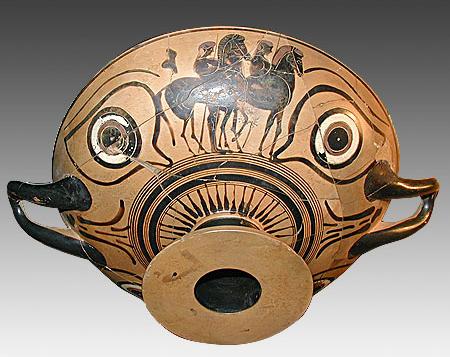 На вазах появляются надписи с именем художника, а иногда    и горшечника.
Работы крупнейшего мастера VI века до н.э. Эксекия
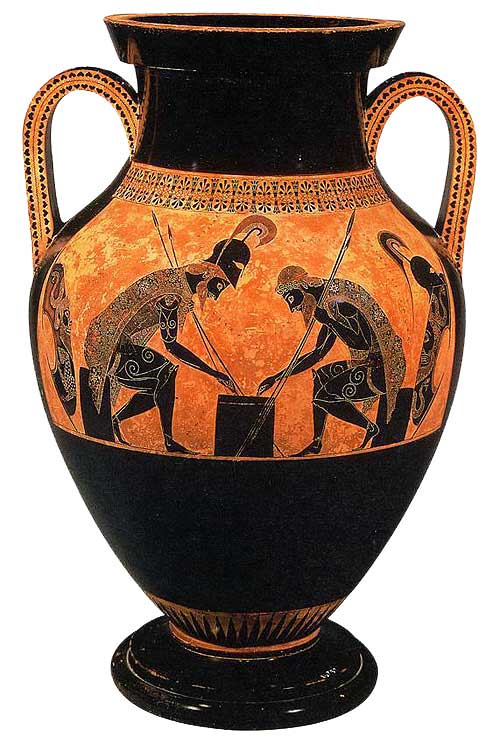 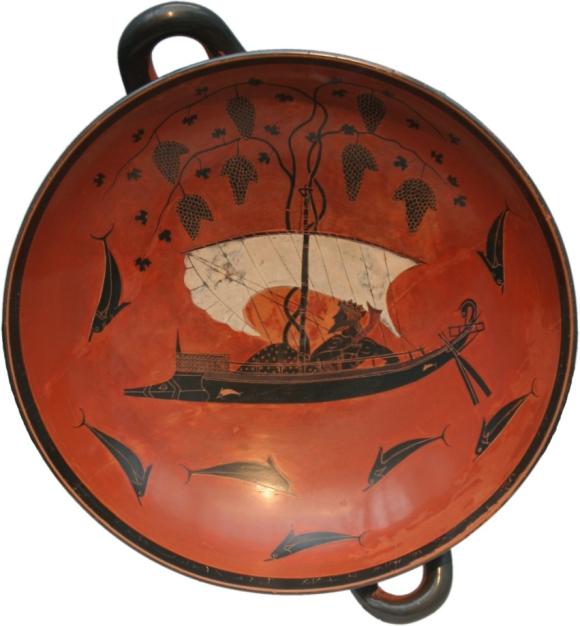 Амфора, изображающая Аякса и Ахилла, играющих в кости.
Роспись дна килика с изображением  Диониса в ладье.
Многофигурные композиции из жизни богов и людей
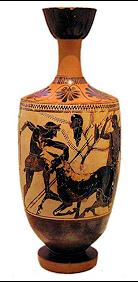 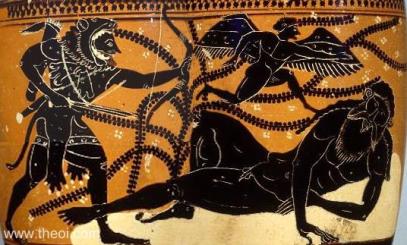 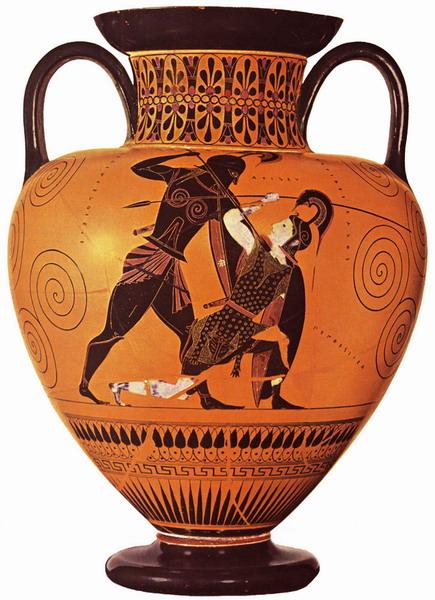 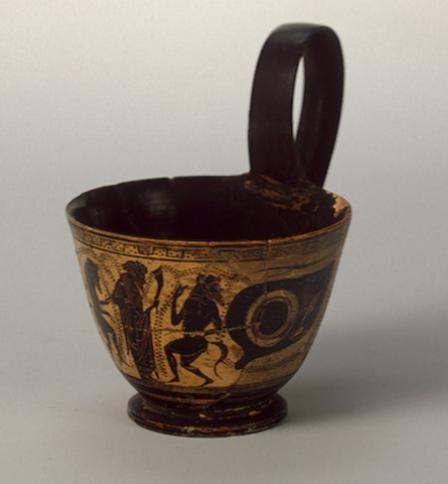 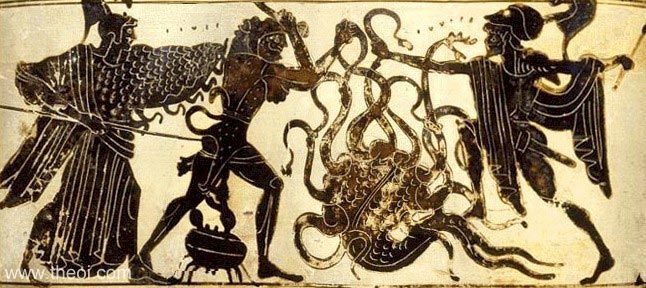 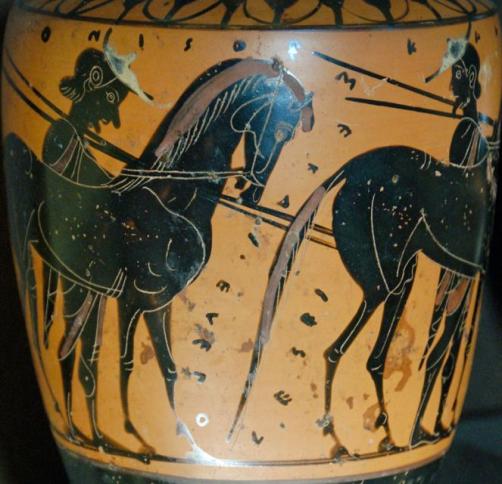 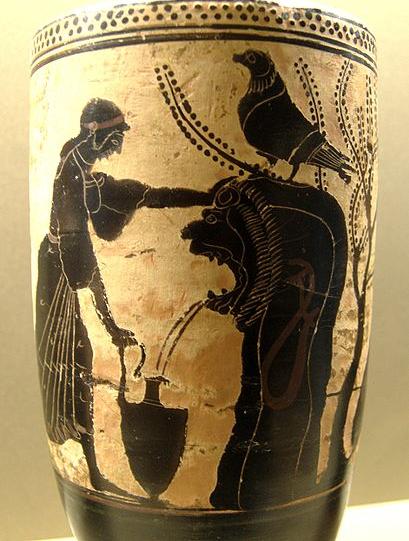 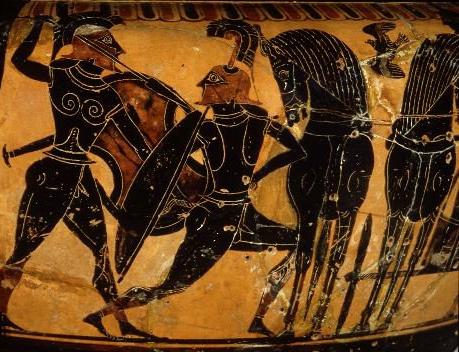 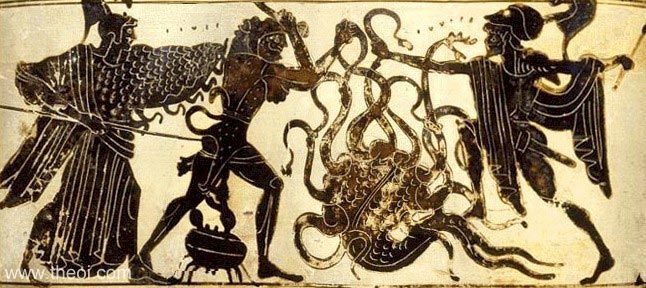 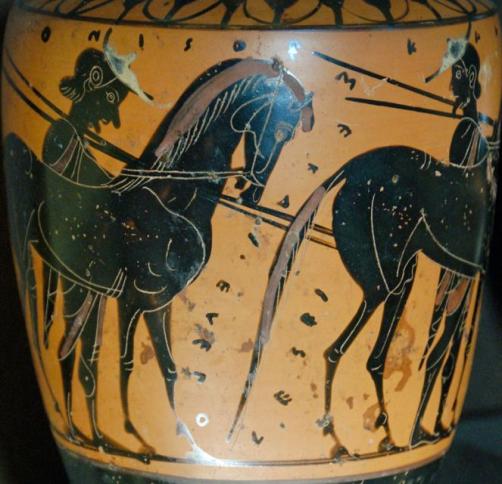 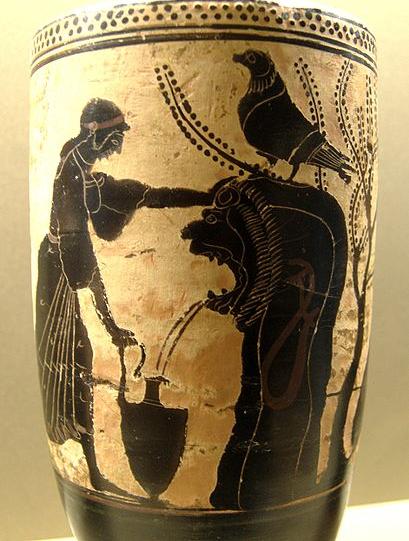 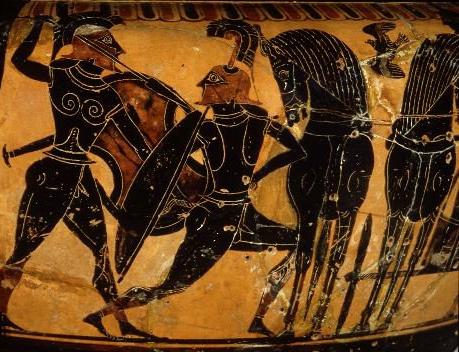 530 год до н.э.
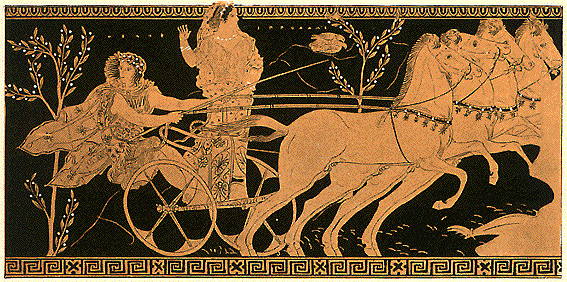 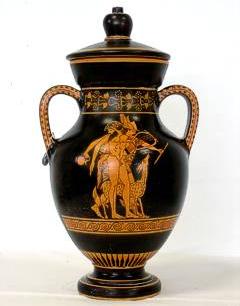 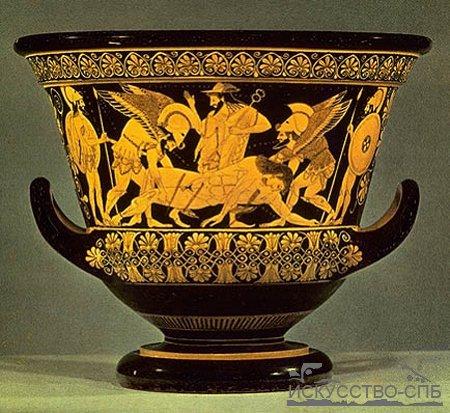 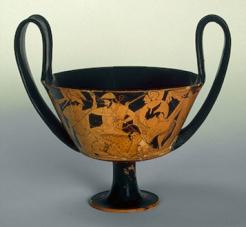 На черном фоне лака фигуры имеют цвет   глины.
Работа мастера краснофигурной росписи   Андокида
Один из первых мастеров использующих краснофигурную технику росписи.
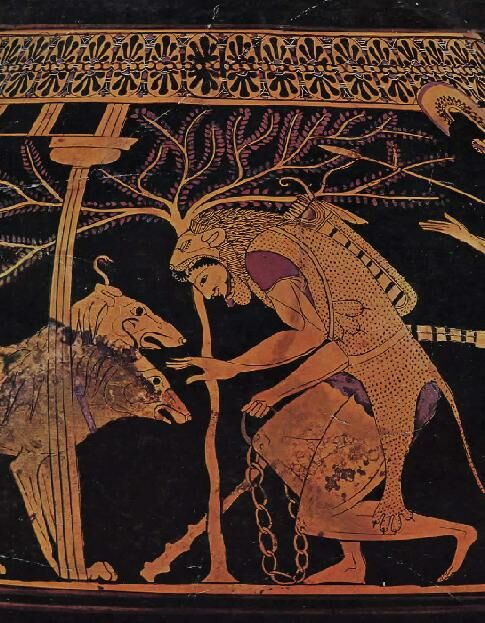 Изображение Геракла        и Кербера на амфоре.
Краснофигурная композиция дает возможность моделировать человеческое тело, изображать  его в движении и в любом ракурсе.
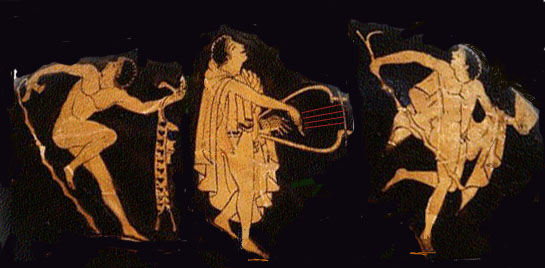 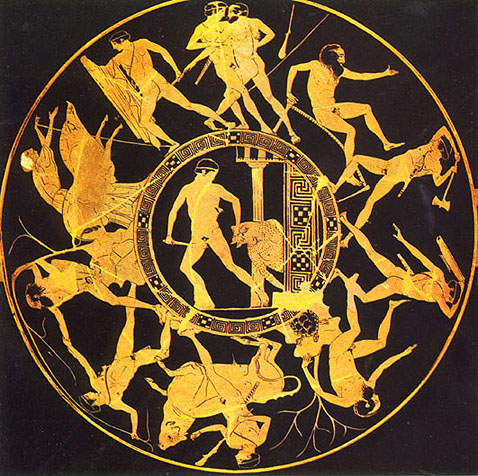 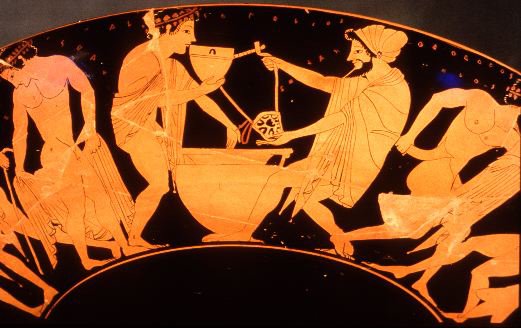 Наиболее популярны в росписях пиршества, сражения, мифологические сцены…
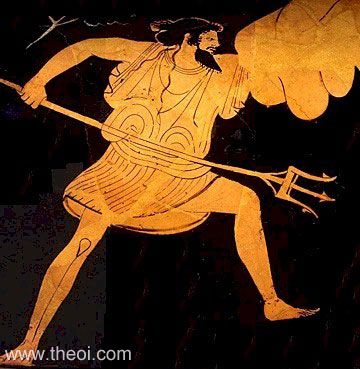 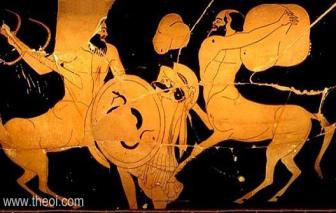 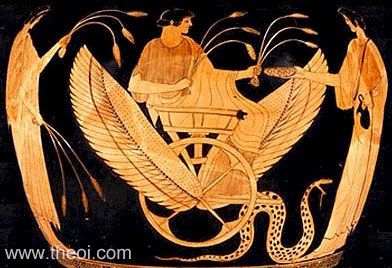 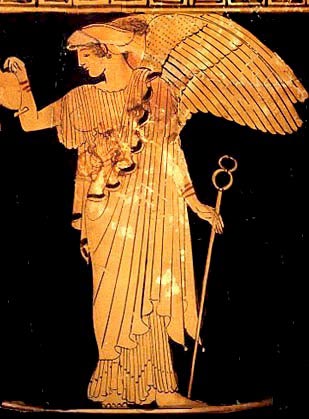 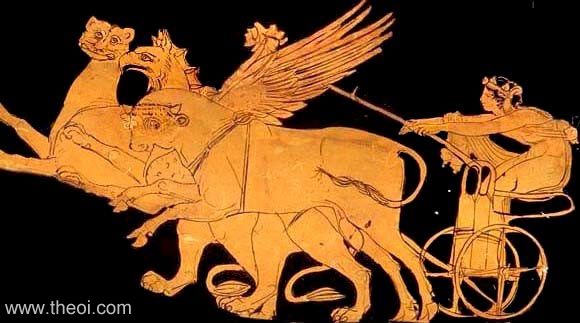